Germany looks at easing immigration laws to fill labour gaps
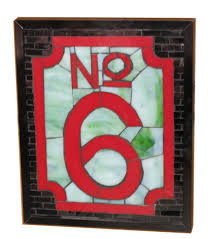 BERLIN (Reuters) - The German cabinet will soon decide on a proposal to make it easier for skilled workers from outside the EU to move to Germany to take a job, as Germany seeks to alleviate labour shortages.
A lack of skilled workers and a shortage of young people have become big concerns in Europe’s largest economy.
Germany looks forward to make use of more than a million refugees who arrived in 2015 to fill workforce gaps, but a lack of German-language skills and the inability of most refugees to prove any qualifications has slowed the process.
A record 1.2 million jobs remain unfilled in Germany, the Federal Labour Office said earlier this month.
The German Interior, Labour and Economy ministries agreed to recruit more foreign skilled workers to Germany. They have sent the proposal paper to the rest of the cabinet, which will take a decision on it soon and changes to it are still possible, two government sources said.
Germany to ease immigration rules to fight worker shortage
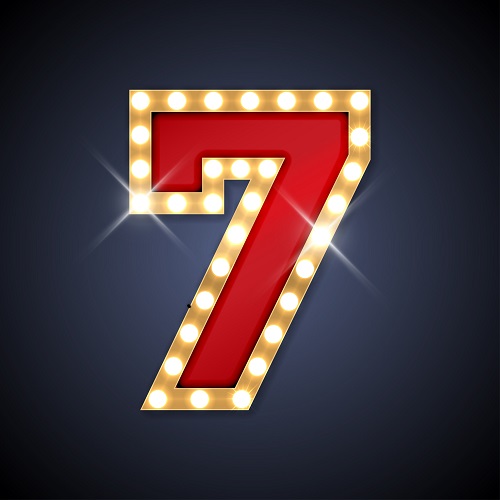 German ministers agreed on a new strategy to combat increasing Germany's worker shortage. Jobseekers from outside the EU can come to Germany for six months to try and find employment, provided they speak German.
" We need workers from third world countries," Interior Minister Horst Seehofer told a press conference about the strategy that has yet to become a law and be approved by parliament.
With unemployment at a record low, companies in Europe's biggest economy have been complaining that a constant shortage in workers is threatening growth.
In the areas of mathematics, computing, natural sciences and technology, a record 338,200 jobs went unfilled in September.
Economy Minister Peter Altmaier said the new rules will be of particular help to Germany's small-and-medium sized companies, "which in the past have suffered as they are in competition with big companies that have illegally attracted the well-trained people".
Kashmir's stone-pelting protesters face off with security forces
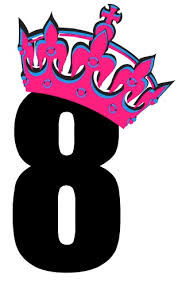 Security forces using tear gas on crowds of stone-throwing young protesters in the Indian-ruled region of Kashmir have killed more than 100 people over the past year.
The clashes, sparked by the killing of separatist fighter Burhan Wani by security forces on July 8 last year, have recently spread to colleges and schools.
“If I get a weapon, I am ready to join the armed struggle – but for the time being, the stone is our weapon,” said a 23-year-old student.
“My father is in the police” the protester added. “He used to tell me to join the police, but now he does not insist.”
In the past few weeks, the protests have grown deadly, with at least 15 young people killed when Indian security forces fired into crowds of stone throwers.
In the past few weeks, the two nuclear states have, between them, killed two dozen civilians and injured scores of others in exchanges of artillery fire across the disputed border that divides Kashmir into parts controlled by India and Pakistan.
North and South Korea Sign Agreement for ‘Era of No War’
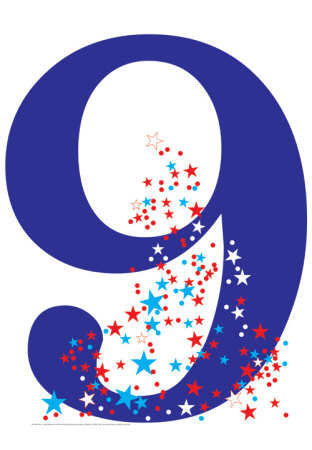 North and South Korea are still at war, and have been for more than six decades—but a new report on Tuesday indicates the conflict may soon be coming to an end.
South Korean President Moon Jae-in and North Korean leader Kim Jong Un made a historic announcement, committing to an “era of no war” during the two leaders’ joint press conference held on Wednesday in Pyongyang, North Korea.
Kim and Moon confirmed their commitment to bring peace to the Korean Peninsula, a promise they first delivered at their earlier summit in April.
A 17-page accord was also signed by both administrations’ defense ministers in which they vowed to cease all hostile acts against each other.
Today the North and South decided to remove all threats from the entire Korean peninsula.”
After the leaders and defense ministers of both countries signed agreements, Kim promised to visit Seoul in the near future. No North Korean leader has ever visited the South Korean capital.
Stone pelters clash with police in Kashmir
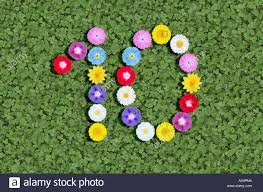 Fighting over the disputed region of Kashmir has left tens of thousands of people dead, and many ordinary Kashmiris desire for independence from both countries.
Others say they just want Indian security forces to leave. In four months, 17,000 adults and children have been injured, nearly five thousand have been arrested, and an entire population spent the summer under the longest curfew in the history of curfews in Kashmir.
As Kashmiris took to the streets, police and paramilitaries were deployed in large numbers across the region. Thousands of young protesters charged at the armed forces with stones demanding freedom.
In less than four days, nearly 50 people were killed and thousands injured. More people took to the streets to protest against these killings, and the Indian forces and Kashmiri police killed and injured more of them.
Disputed Kashmir has been a constant source of tensions between India and Pakistan for more than 60 years, causing two wars between the two neighbours.
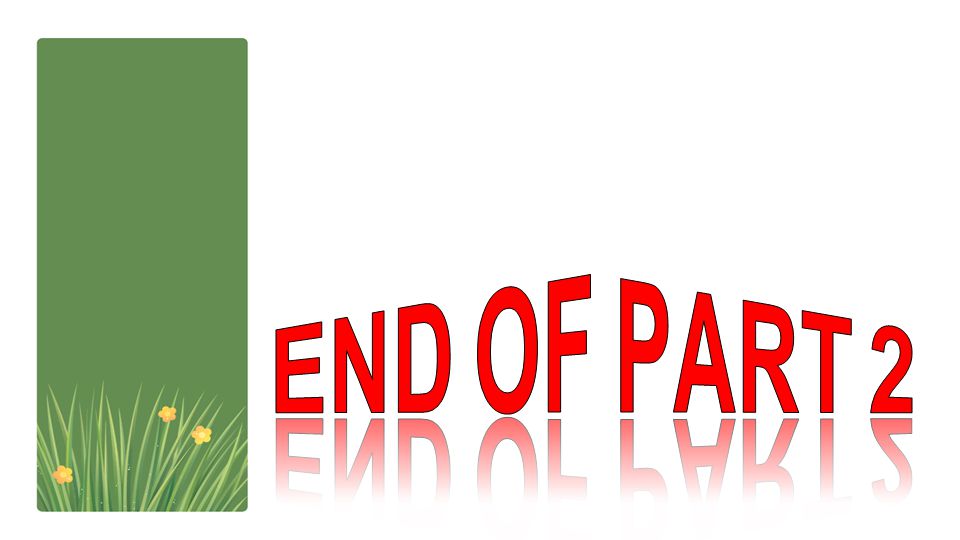